Solution Chemistry: The Hydrosphere
Chapter 4
Solution ConcentrationMass percent
(mass part/mass whole) x 100(%)

An aqueous solution of acetic acid is 20 percent by weight Acetic acid has a density of 1.0269 g/mL.  How many moles of acetic acid are contained in 35 mL of this solution?
Practice problem      Tro – 4.55
Solution ConcentrationMolarity (M)
Mole solute/ Liter solution

For Dilution -- M1V1 = M2V2
A chemist wants to prepare 0.25 M HCl.  Commercial HCl is 12.4M.  How many mL of the concentrated acid does the chemist require to make up 1.50 L of the dilute acid?
Practice problems       Tro – 4.59-4.62
Solution ConcentrationMolarity (M)
Conversion of % to molarity
A 35.0% solution of glucose (C6H12O6) has a density of 1.28 g/mL.  What is the molarity of the solution?
Practice problems       Tro – 4.95-4.96
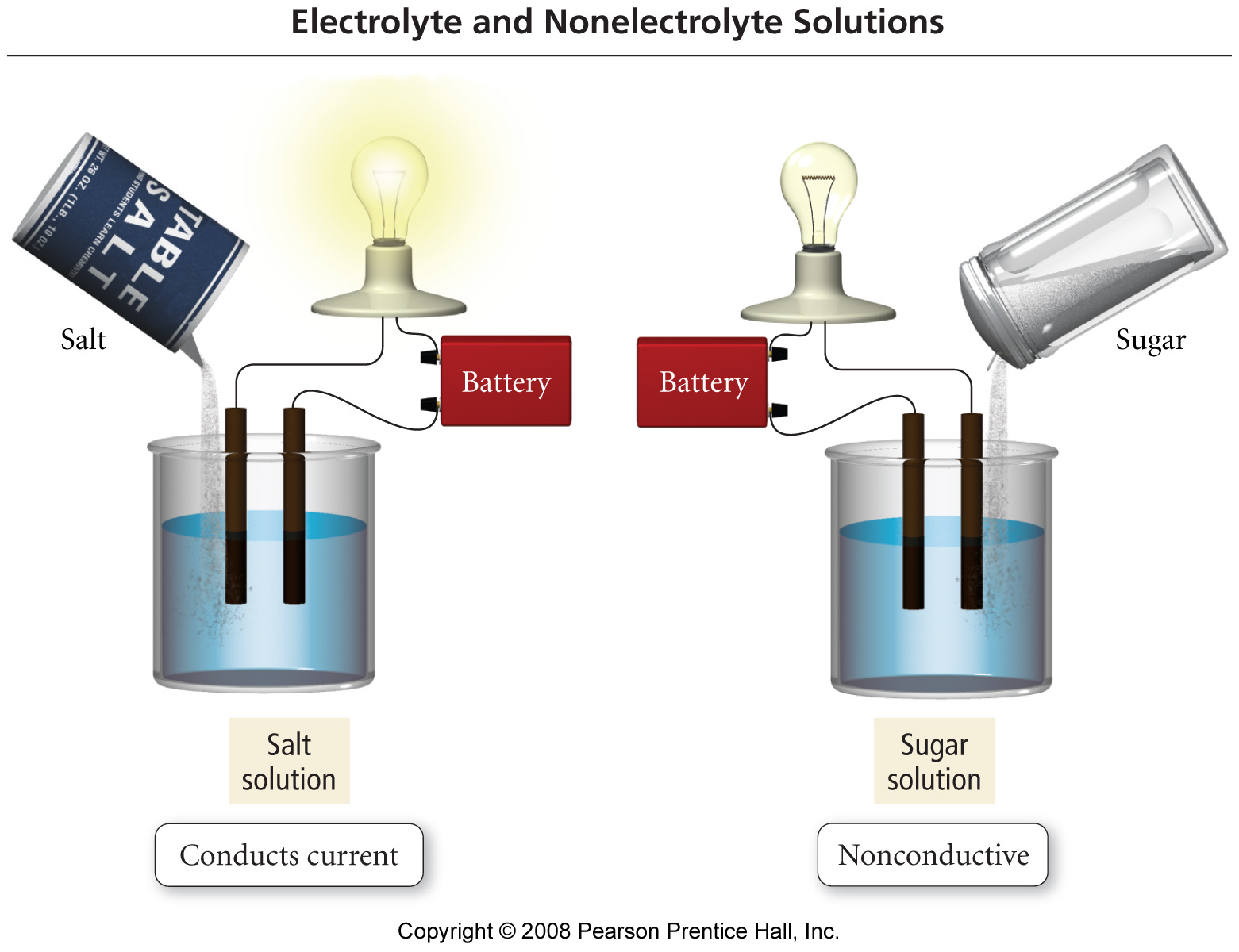 [Speaker Notes: Figure: 04-11

Title: 
Electrolyte and Nonelectrolyte Solutions

Caption: 
A solution of salt (an electrolyte) conducts electrical current. A solution of sugar (a nonelectrolyte) does not.]
Electrolyte
Substances such as NaCl of KBr, which conduct electricity when dissolved in water.  Dissociates to produce ions in solution.
Non electrolyte
Substances such as sucrose, which do not conduct electricity when dissolved in water.  Do not produce ions in solution.
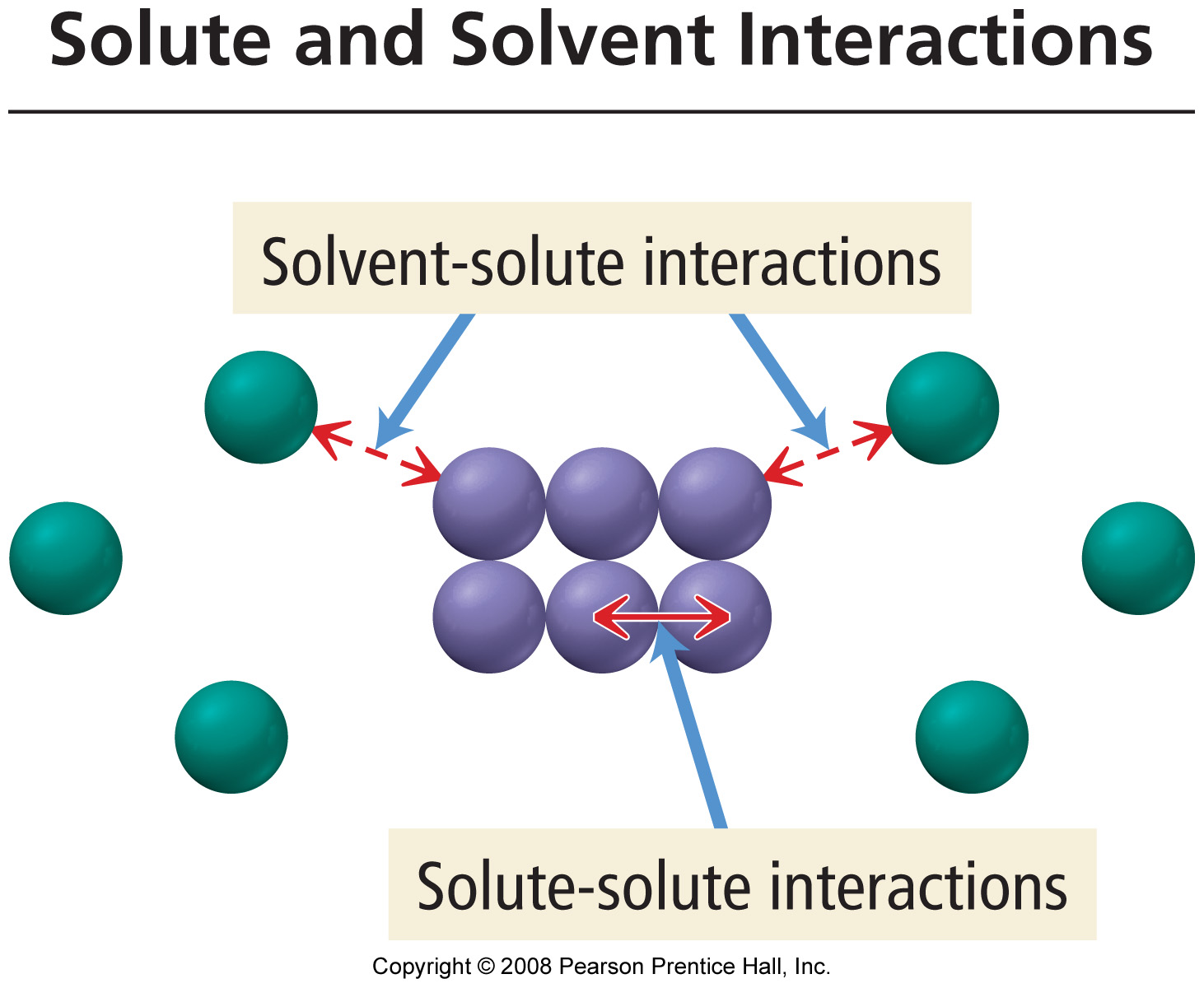 [Speaker Notes: Figure: 04-07

Title: 
Solute and Solvent Interactions

Caption: 
When a solid is put into a solvent, the interactions between solvent and solute particles compete with the interactions among the solute particles themselves.]
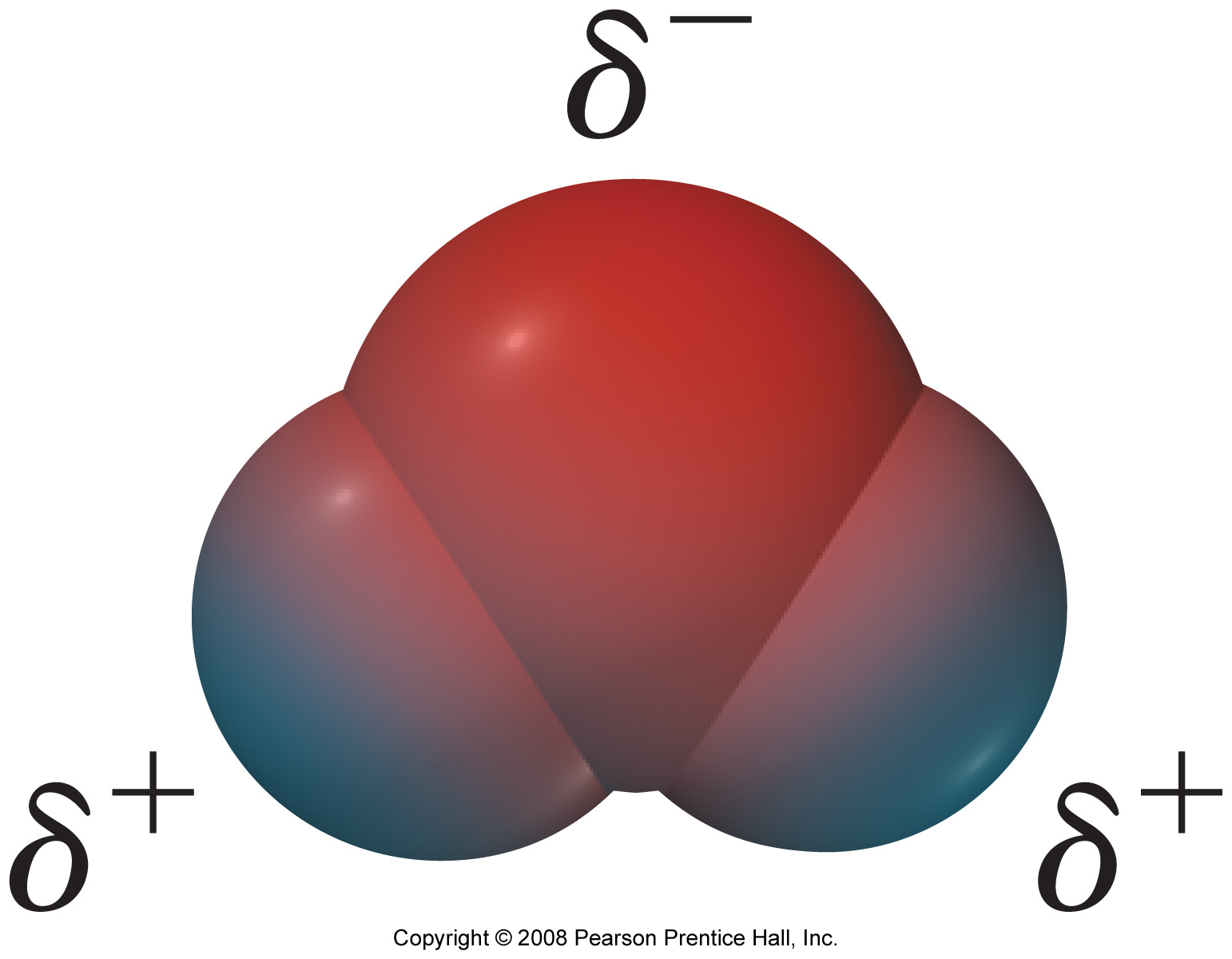 [Speaker Notes: Figure: 04-08

Title: 
Charge Distribution in a Water Molecule

Caption: 
An uneven distribution of electrons within the water molecule causes the oxygen side of the molecule to have a partial negative charge and the hydrogen side to have a partial positive charge.]
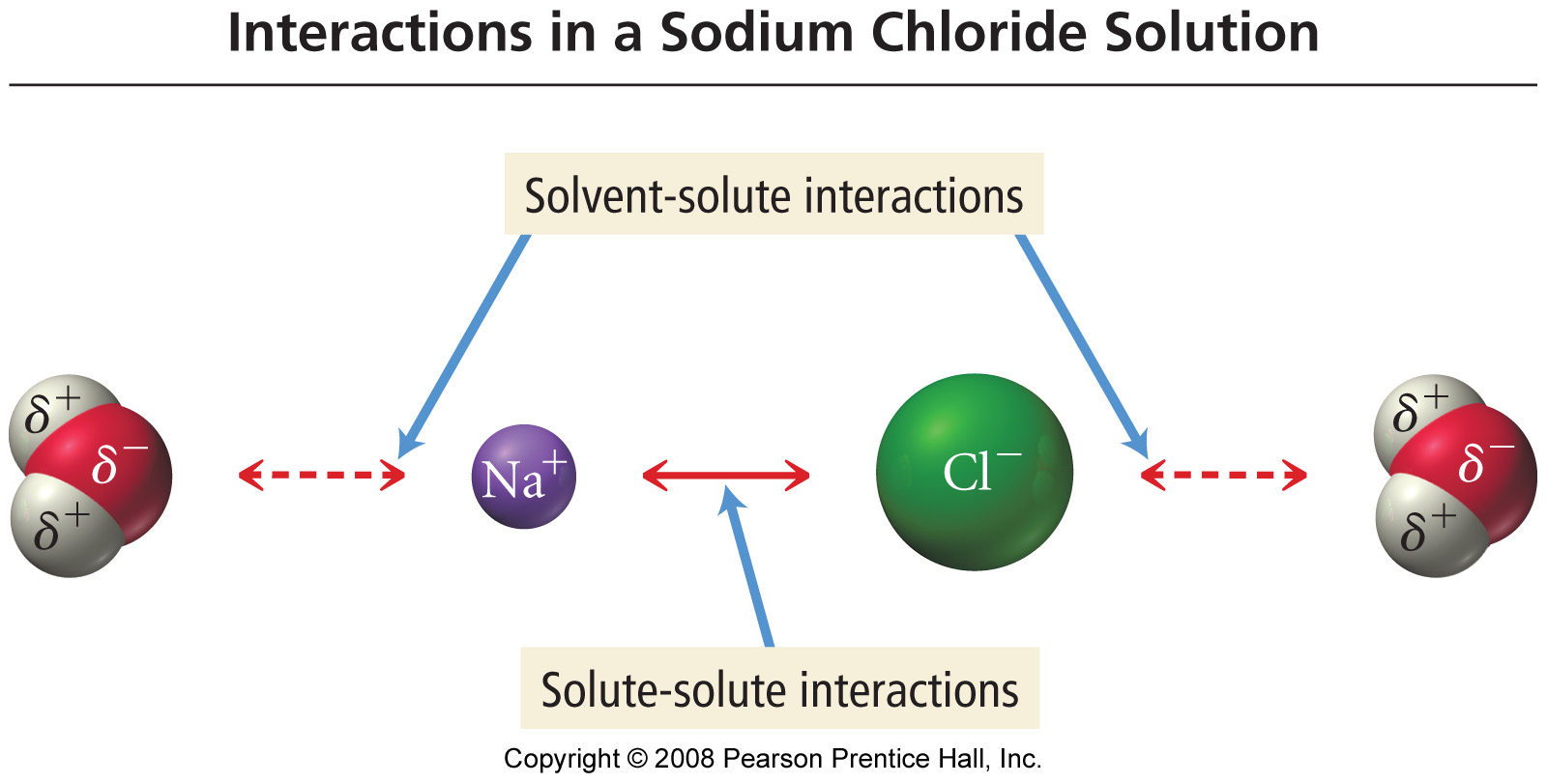 [Speaker Notes: Figure: 04-09

Title: 
Solute and Solvent Interactions in a Sodium Chloride Solution

Caption: 
When sodium chloride is put into water, the attraction of Na+ and Cl- ions to water molecules competes with the attraction among the oppositely charged ions themselves.]
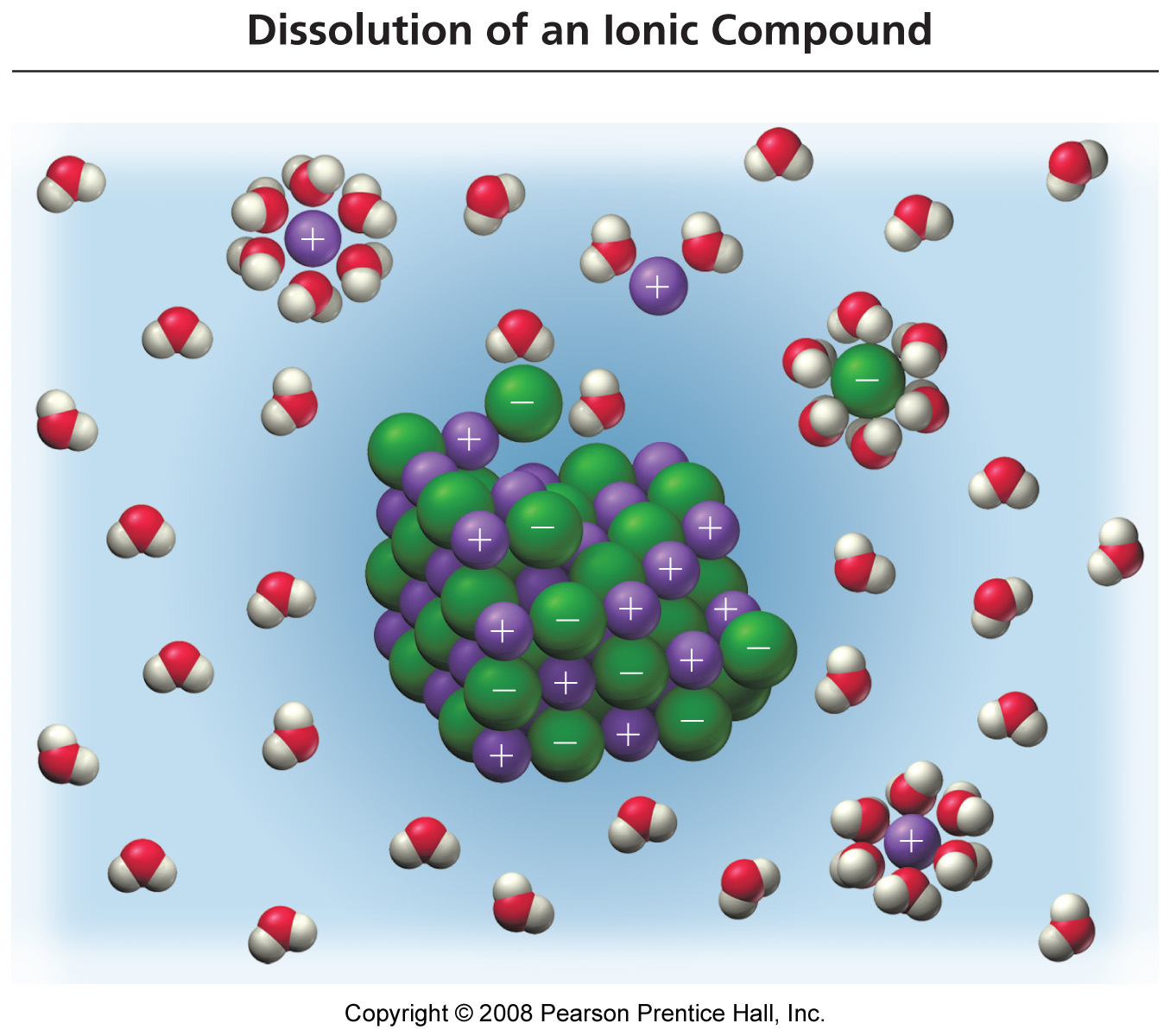 [Speaker Notes: Figure: 04-10

Title: 
Sodium Chloride Dissolving in Water

Caption: 
The attraction between water molecules and the ions of sodium chloride causes NaCl to dissolve in the water.]
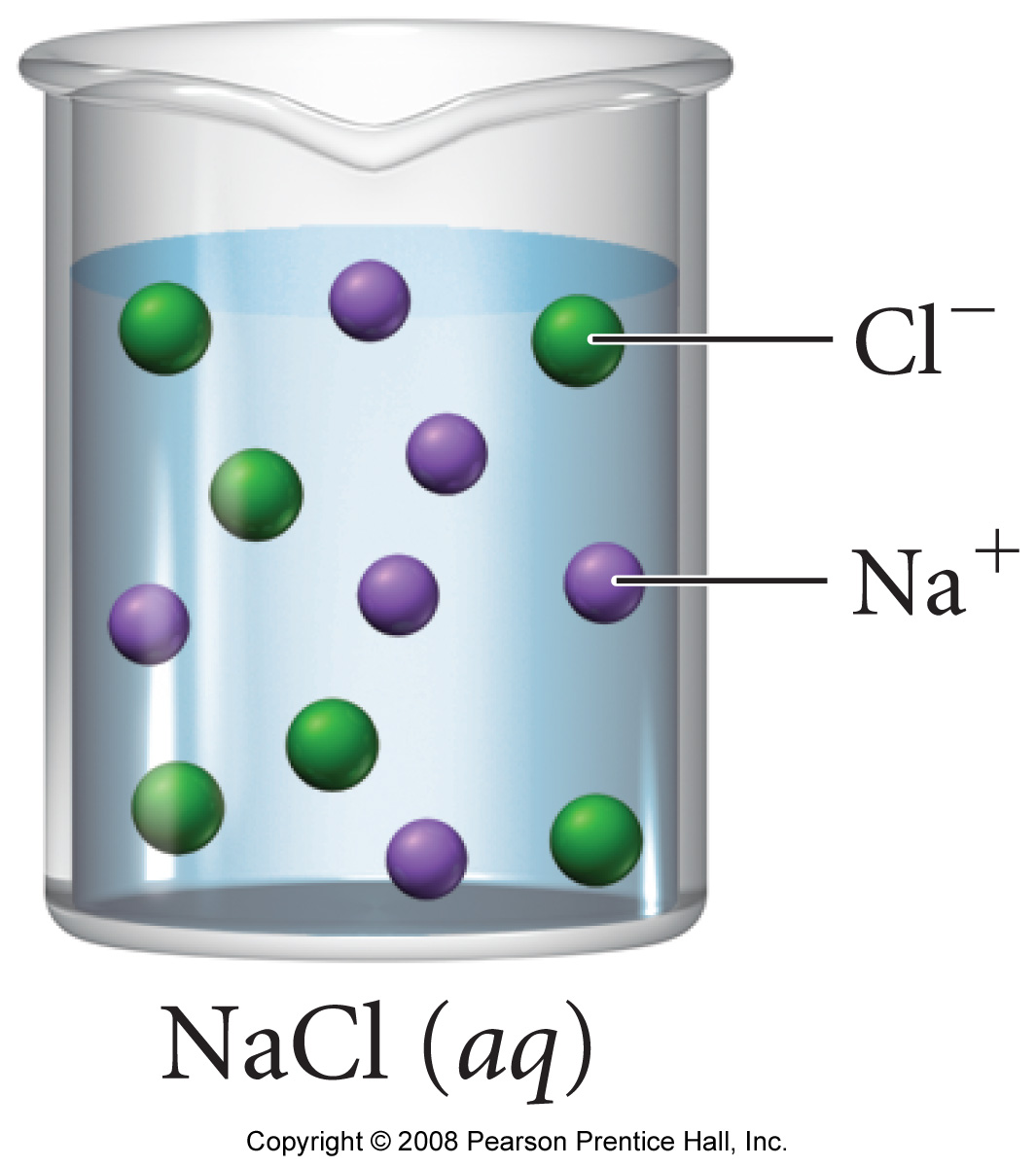 [Speaker Notes: Figure: 04-10-01UN1,2

Title: 
NaCl solution

Caption: 
An NaCl solution is an example of an electrolyte solution.]
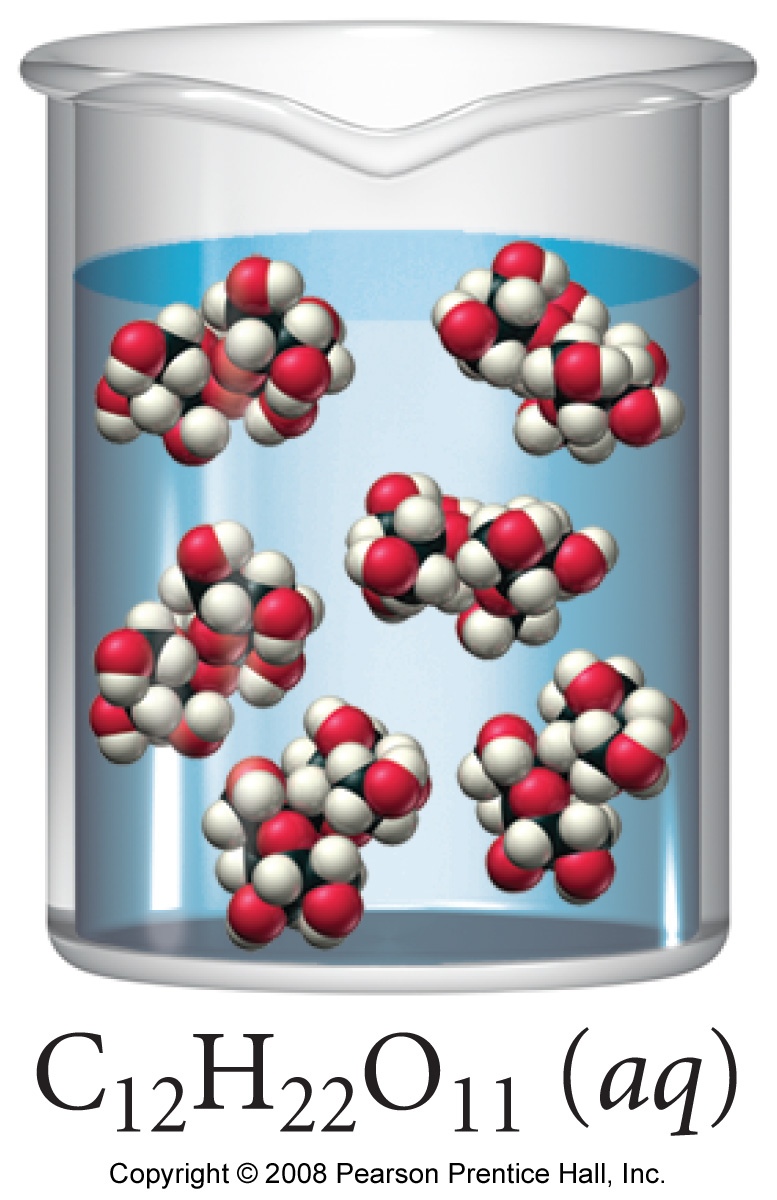 [Speaker Notes: Figure: 04-11-01UN

Title: 
Sugar solution

Caption: 
A sugar solution is an example of a nonelectrolyte solution.]
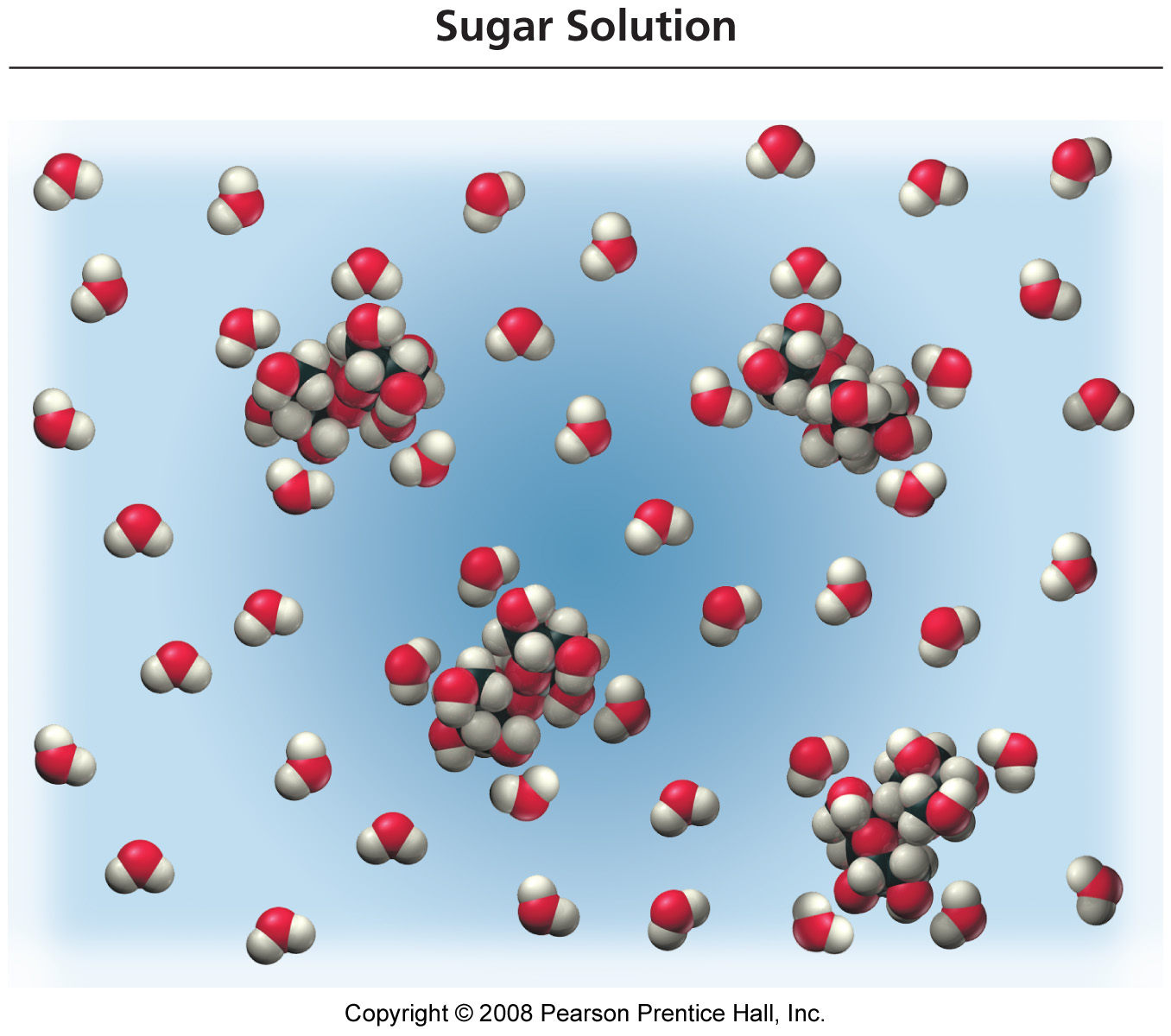 [Speaker Notes: Figure: 04-12

Title: 
A Sugar Solution

Caption: 
Sugar dissolves because the attractions between sugar molecules and water molecules, which both contain a distribution of electrons that results in partial positive and partial negative charges, overcomes the attractions between sugar molecules to each other.]
Dissociation
The breaking apart of a molecular substance into ions in solution.
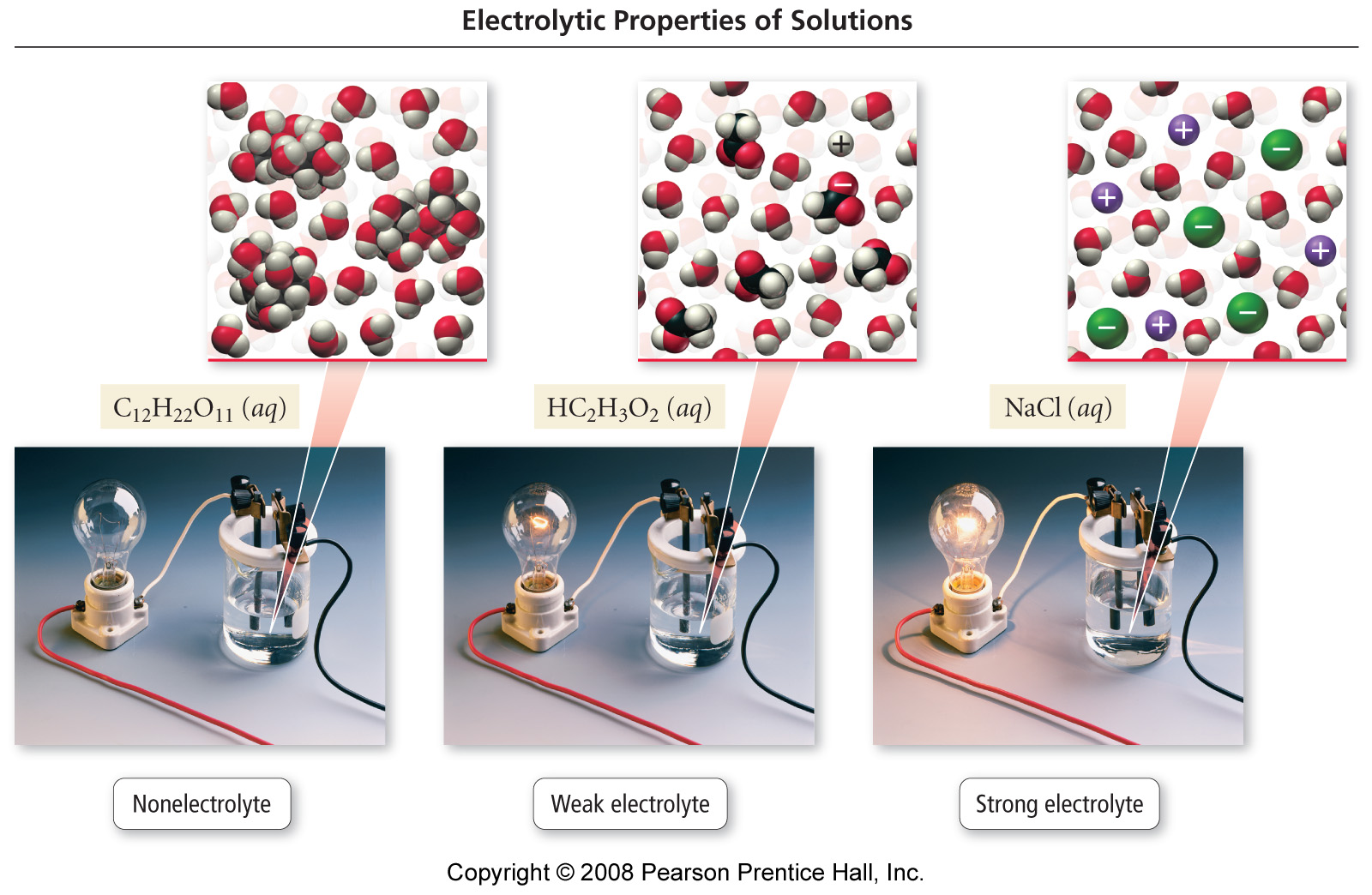 [Speaker Notes: Figure: 04-131-3

Title: 
Electrolytic Properties of Solutions

Caption: 
Comparison of non-electrolyte, weak electrolyte, strong electrolyte solutions.]
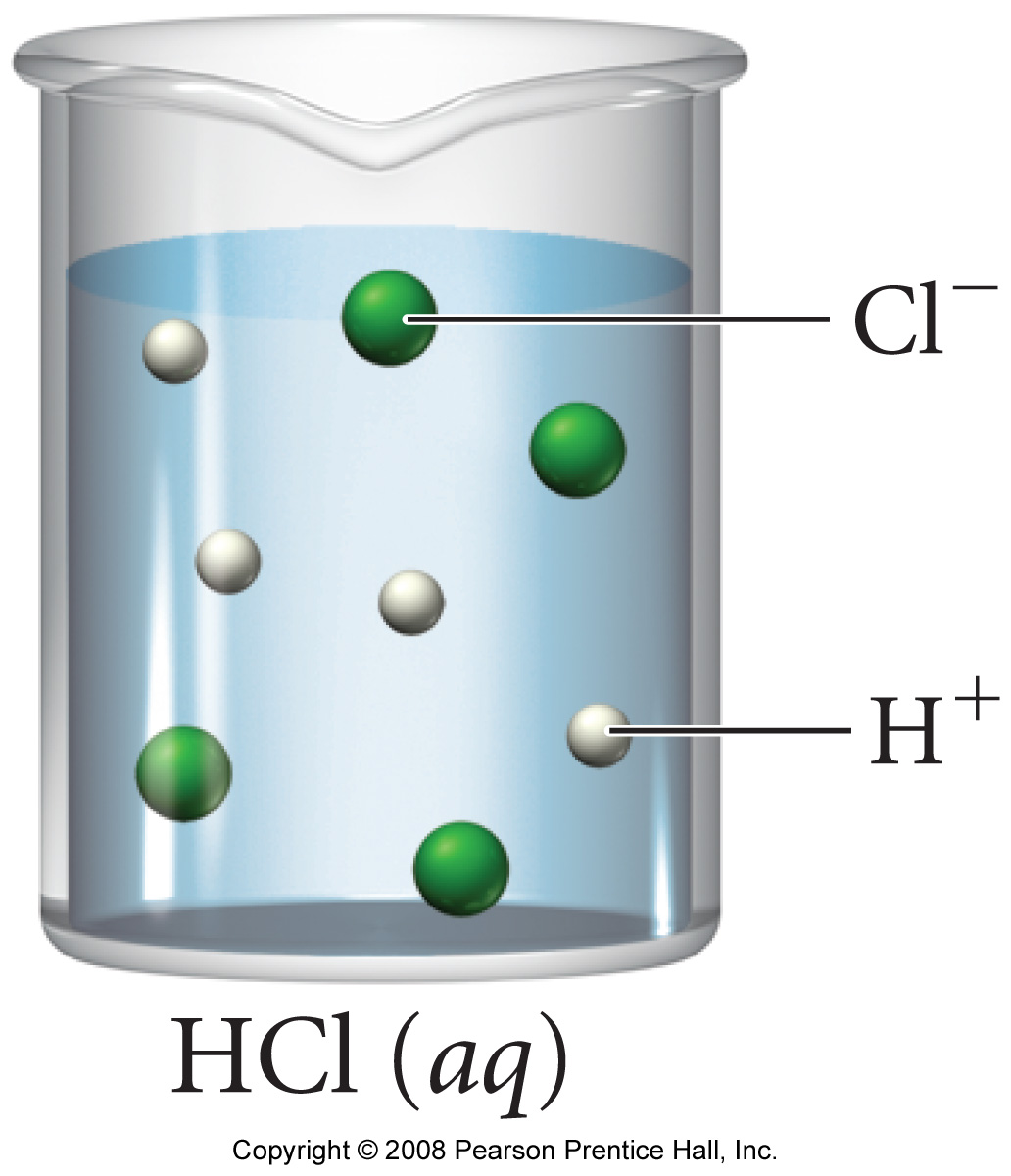 [Speaker Notes: Figure: 04-12-01UN

Title: 
HCl solution

Caption: 
Unlike soluble ionic compounds, which contain ions and therefore dissociate in water, acids are molecular compounds that ionize in water.]
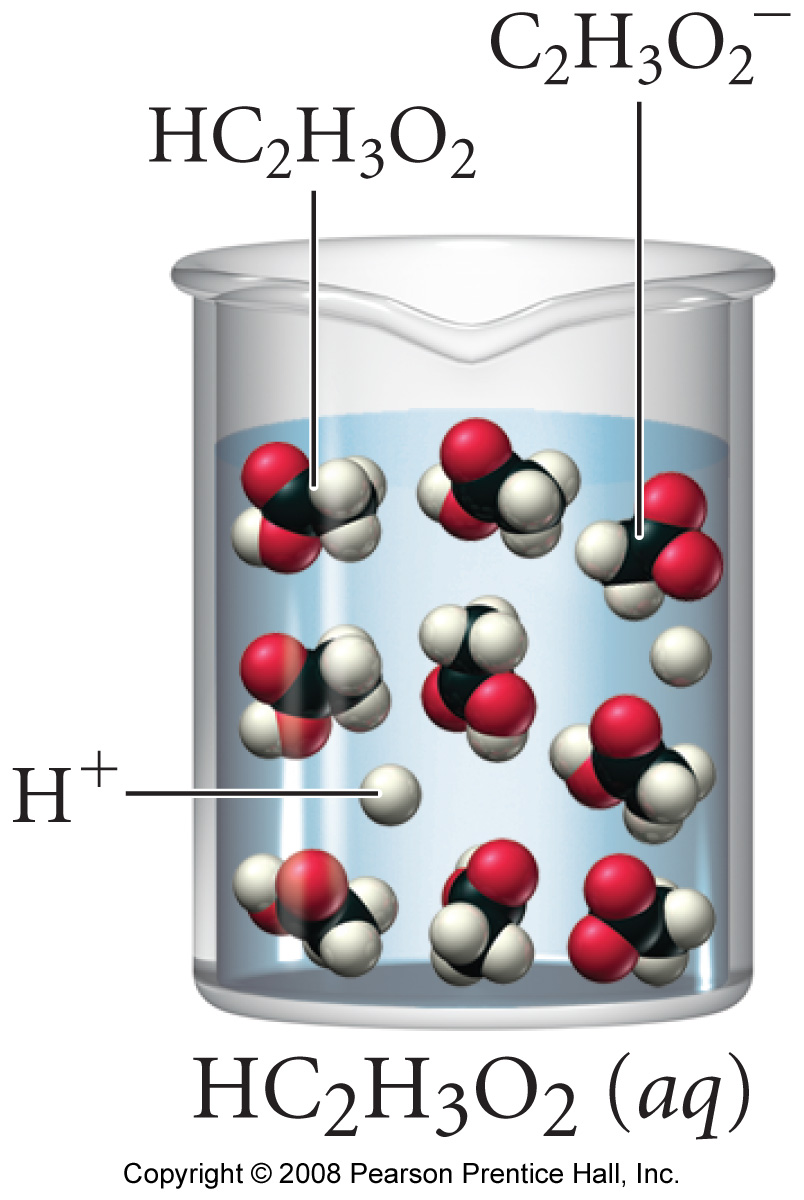 [Speaker Notes: Figure: 04-12-02UN

Title: 
Acetic acid solution

Caption: 
Acetic acid solution is mostly nonionized acid, with only a few ions present.]
Solubility Rules
Alkali metals and NH4+ compounds are soluble.
Nitrates(NO3), acetates (CH3CO2), chlorates (ClO3), perchlorates(ClO4), and sulfates(SO42) are generally soluble (except for Sr+2, Ca+2, Ba+2, Pb+2, and Hg2+2 sulfates).
Chlorides(Cl), bromides(Br), iodides(I), are soluble (except for Silver(Ag+),mercury(I)(Hg2+2), and lead(II)( Pb+2) halides).
Most compounds not included above are not soluble.
i.e. Sulfides(S2), carbonates(CO32), phosphates(PO43), chromates(CrO42), Oxides (O-2), and Hydroxides(OH)
 (Ca(OH)2, CaO, Sr(OH)2, SrO, Ba(OH)2 and BaO are slightly soluble.)
Ba2+ (aq) is toxic to humans.  However, when physicians need to x-ray the gastrointestinal (GI) tract – stomach and intestines – they fill the patients GI tract with barium sulfate and water.  How can it be that the patient is not harmed by this procedure?
Classifying Reactions by Type of Chemistry
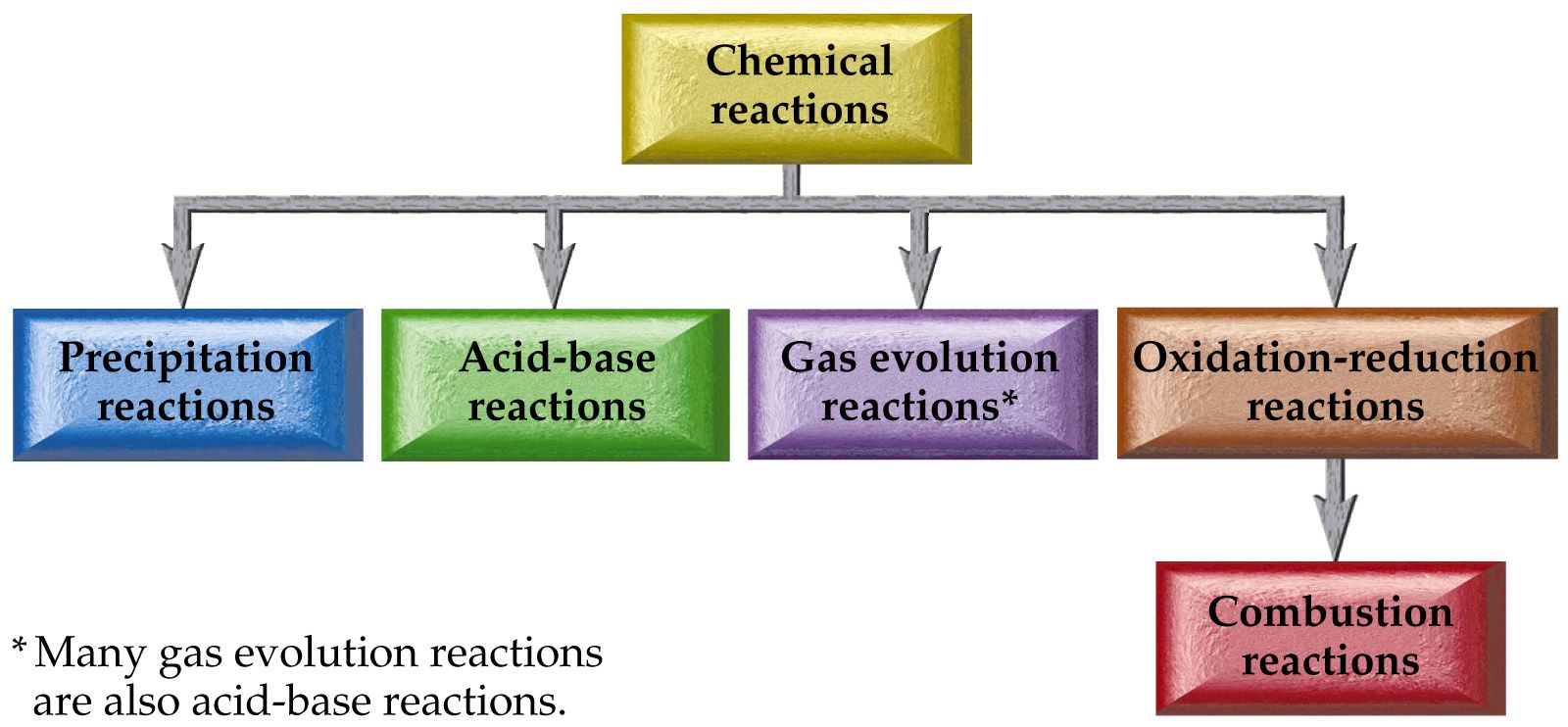 Classifying Reactions by Type of Chemistry
Precipitation	AX + BZ    AZ + BX 
Acid Base	HX +BOH  BX +H2O
Gas Evolution		
H2X + BCO3  H2O + CO2(g) + BX
H2X + BSO3  H2O + SO2(g) + BX
NH4X + BOH  H2O + NH3(g) + BX
Oxidation Reduction	A+2 + B    A + B+2
Combustion		CxHxOx+O2CO2 + H2O
Classifying Reactions by what Atoms Do
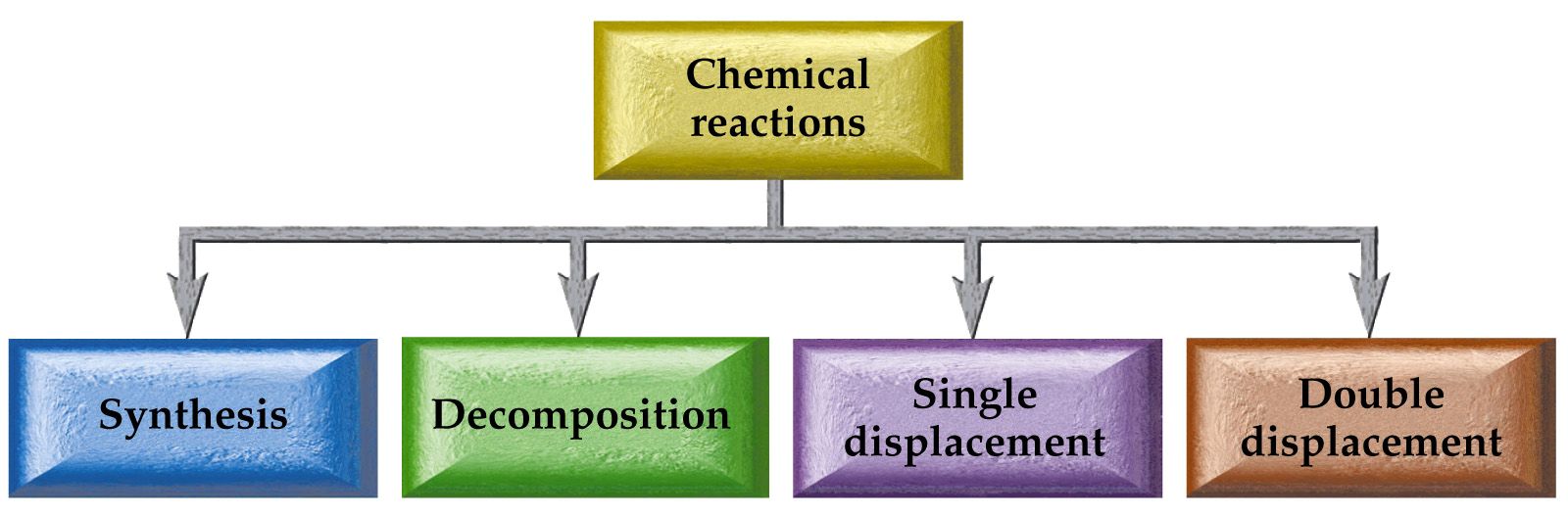 Classifying Reactions by what Atoms Do
Combination/Synthesis	A + Z    AZ
Decomposition			AZ    A + Z
Single Displacement	    	A + BZ    AZ + B
Double displacement   	AX + BZ    AZ + BX
Neutralization			HX +BOH  BX +H2O
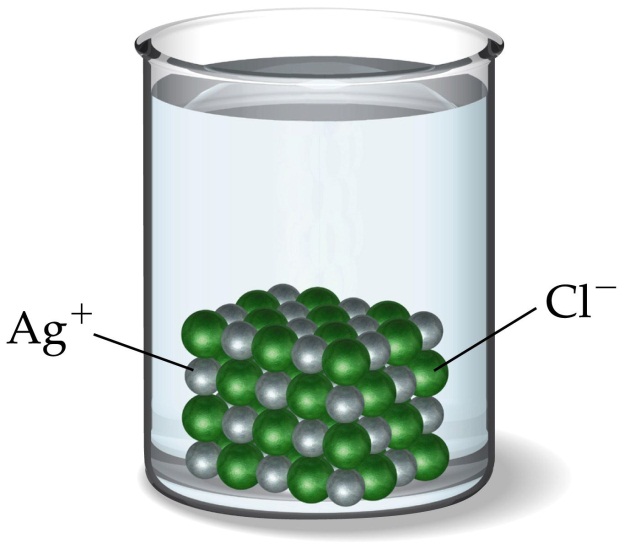 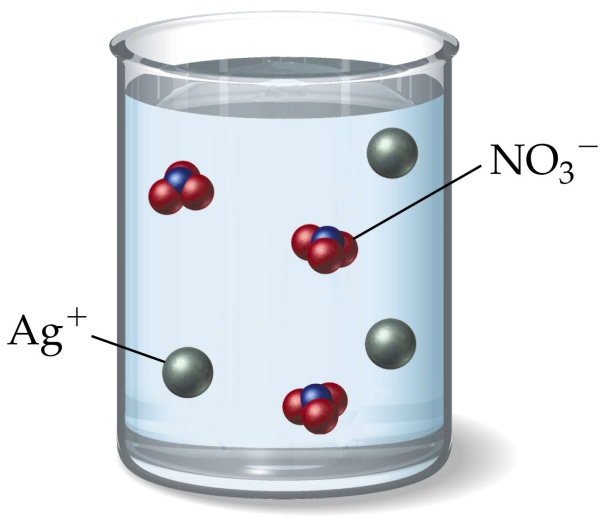 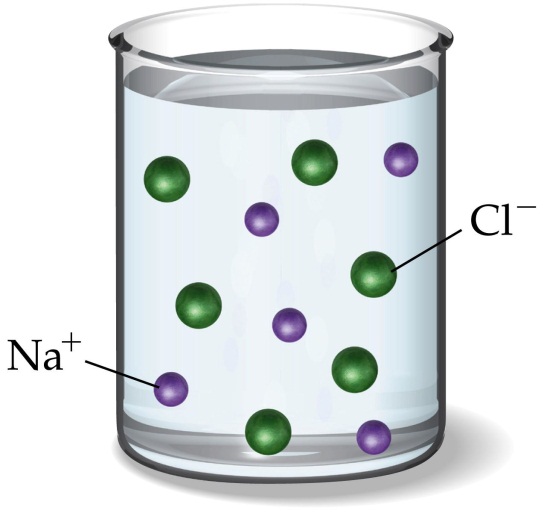 NaCl(aq) + AgNO3(aq)  AgCl(s) + NaNO3(aq)
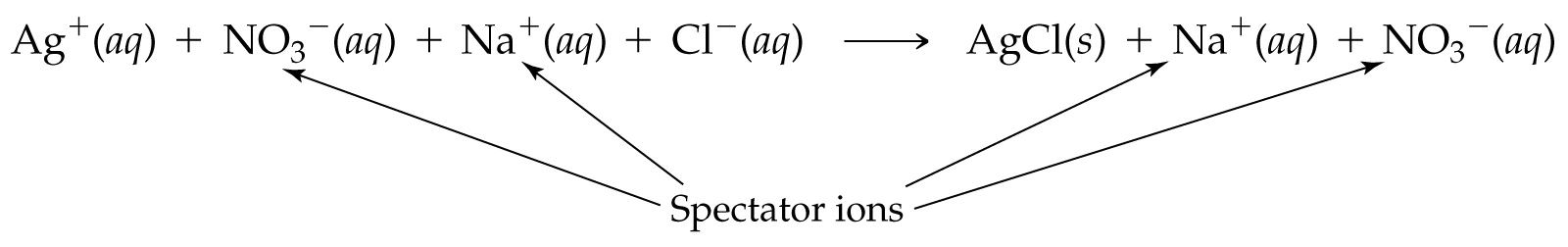 Predicting reactions
K2S  +  CuSO4 
Na2CrO4  +  Pb(C2H3O2)2 
ZnBr2  +  K3PO4  
KOH  +  NH4Cl 
NH3  +  FeCl3  
Writing ionic equations
Soluble ionic substances are written as ions.
Strong acids and bases are written as ions.
HClO4		NaOH, 	
H2SO4		KOH	
HBr		Ba(OH)2 (slightly soluble)	
HCl	           all other soluble hydroxides
HNO3		
Weak acids and bases are written in the undissociated form.
Weak electrolytes or insoluble salts written as molecular formula.
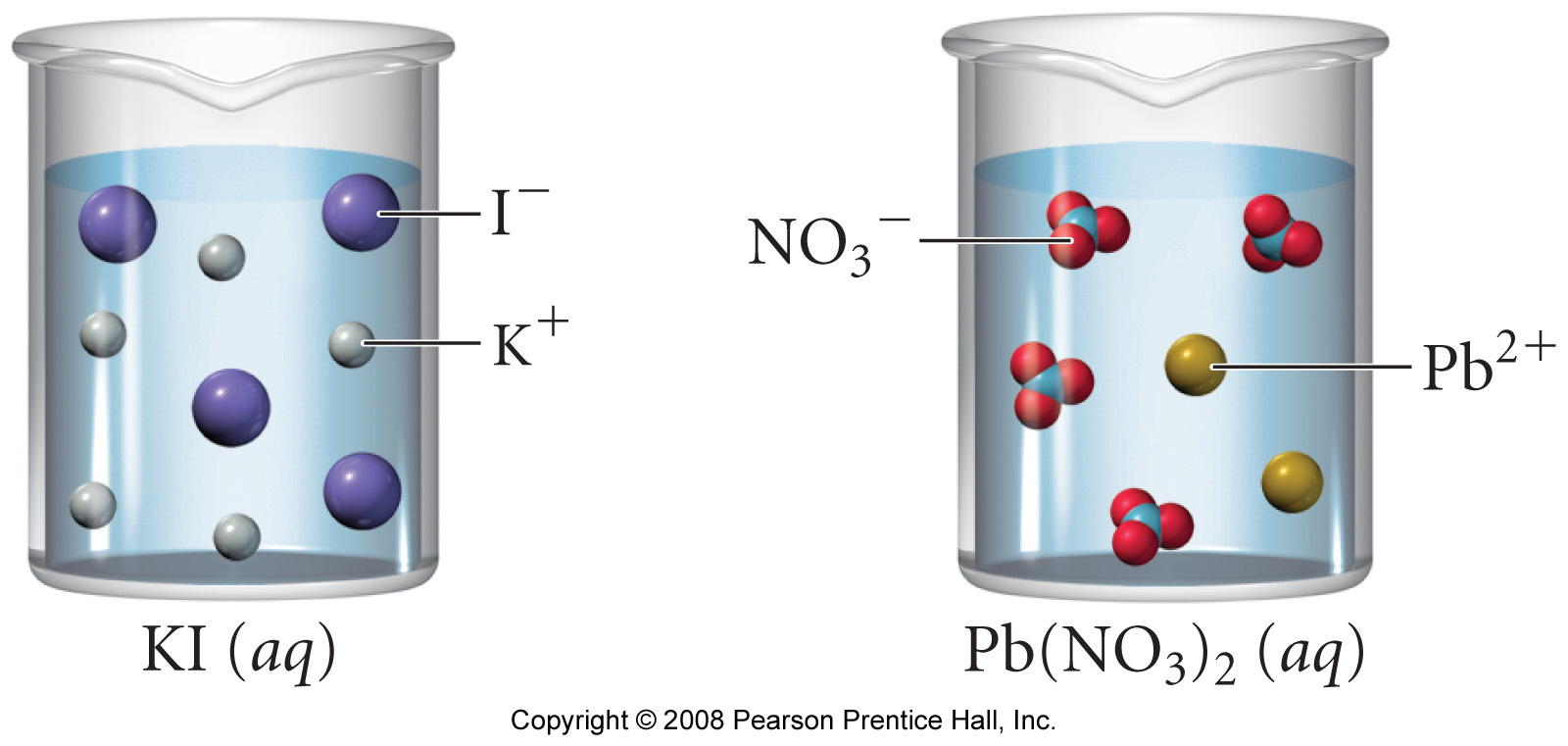 [Speaker Notes: Figure: 04-15-01UN

Title: 
KI and Pb(NO3)2 solutions.

Caption: 
These solutions will form a precipitate when mixed.]
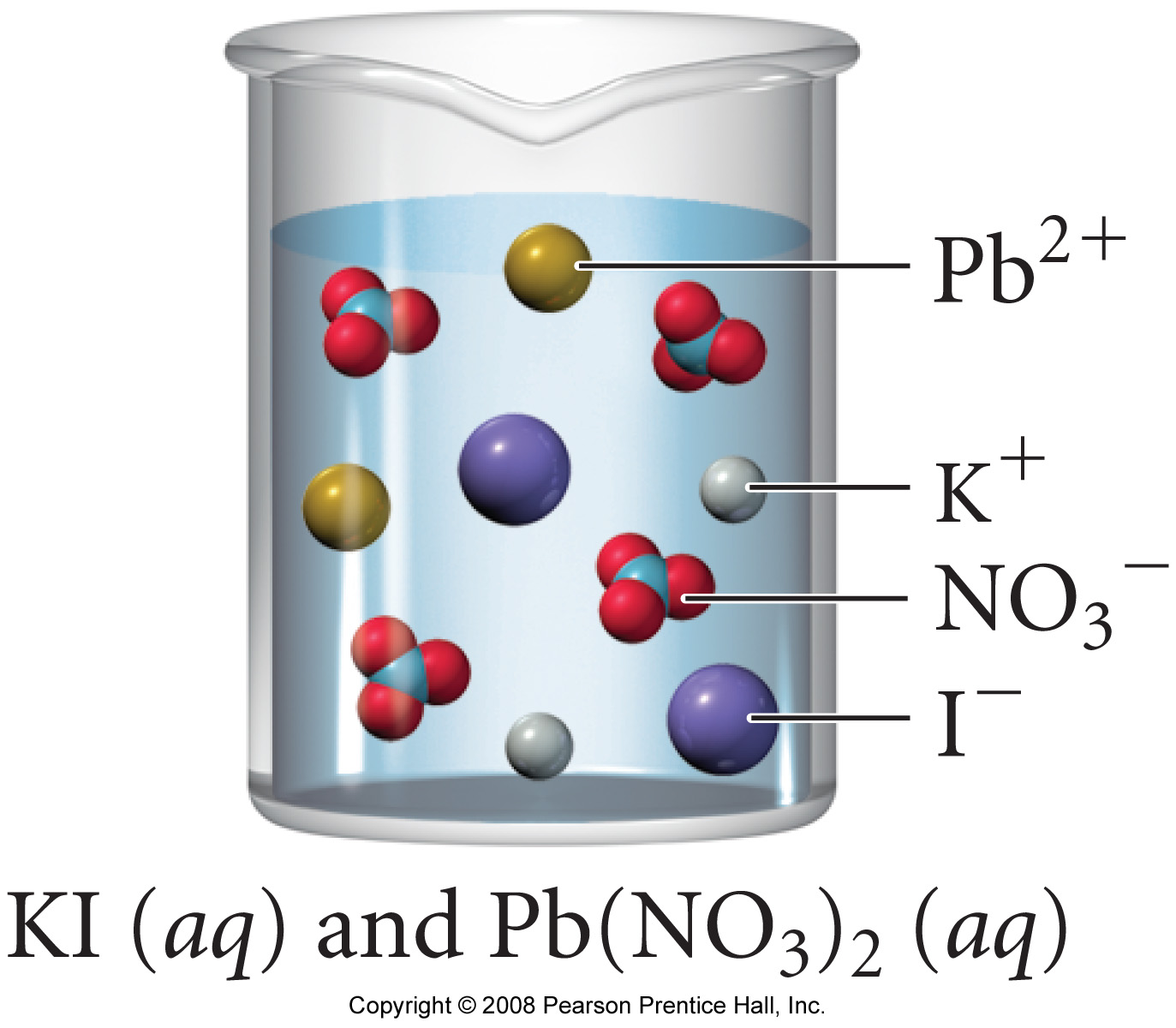 [Speaker Notes: Figure: 04-15-02UN

Title: 
KI and Pb(NO3)2 mixed solution.

Caption: 
These compounds will form a precipitate when mixed.]
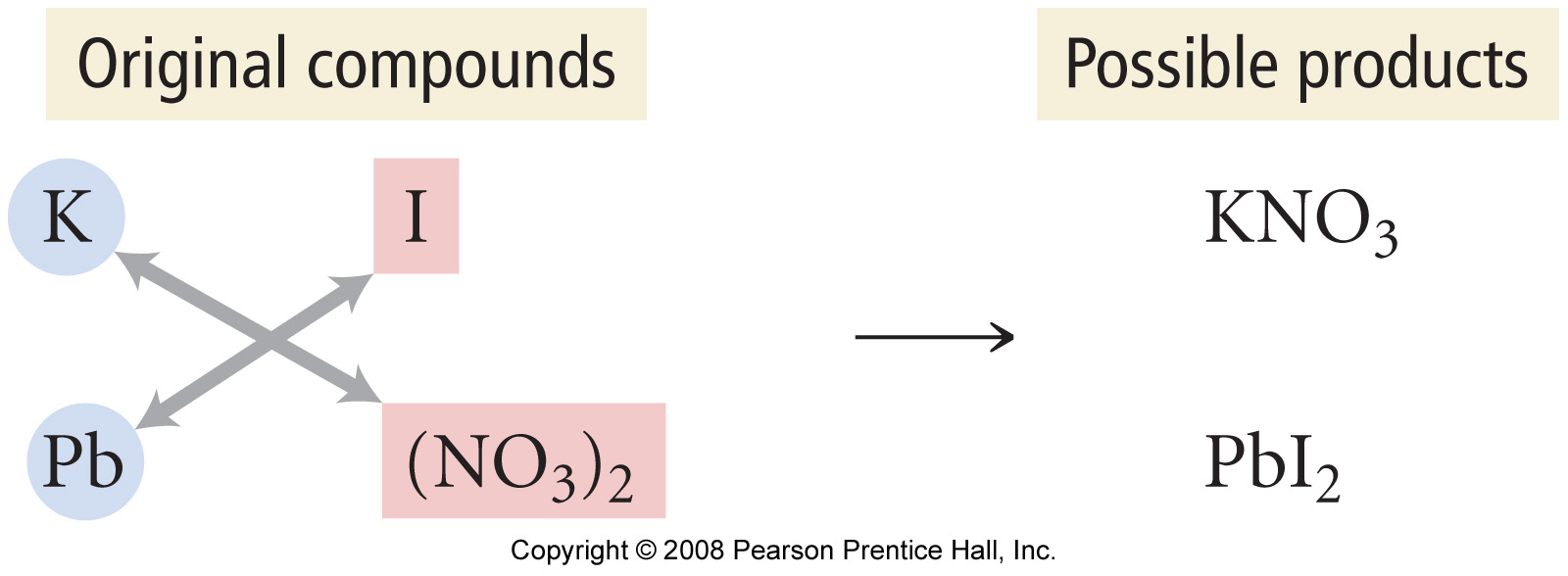 [Speaker Notes: Figure: 04-15-03UN

Title: 
Original compounds/possible products

Caption: 
A precipitation reaction can be thought of as an ion swap.]
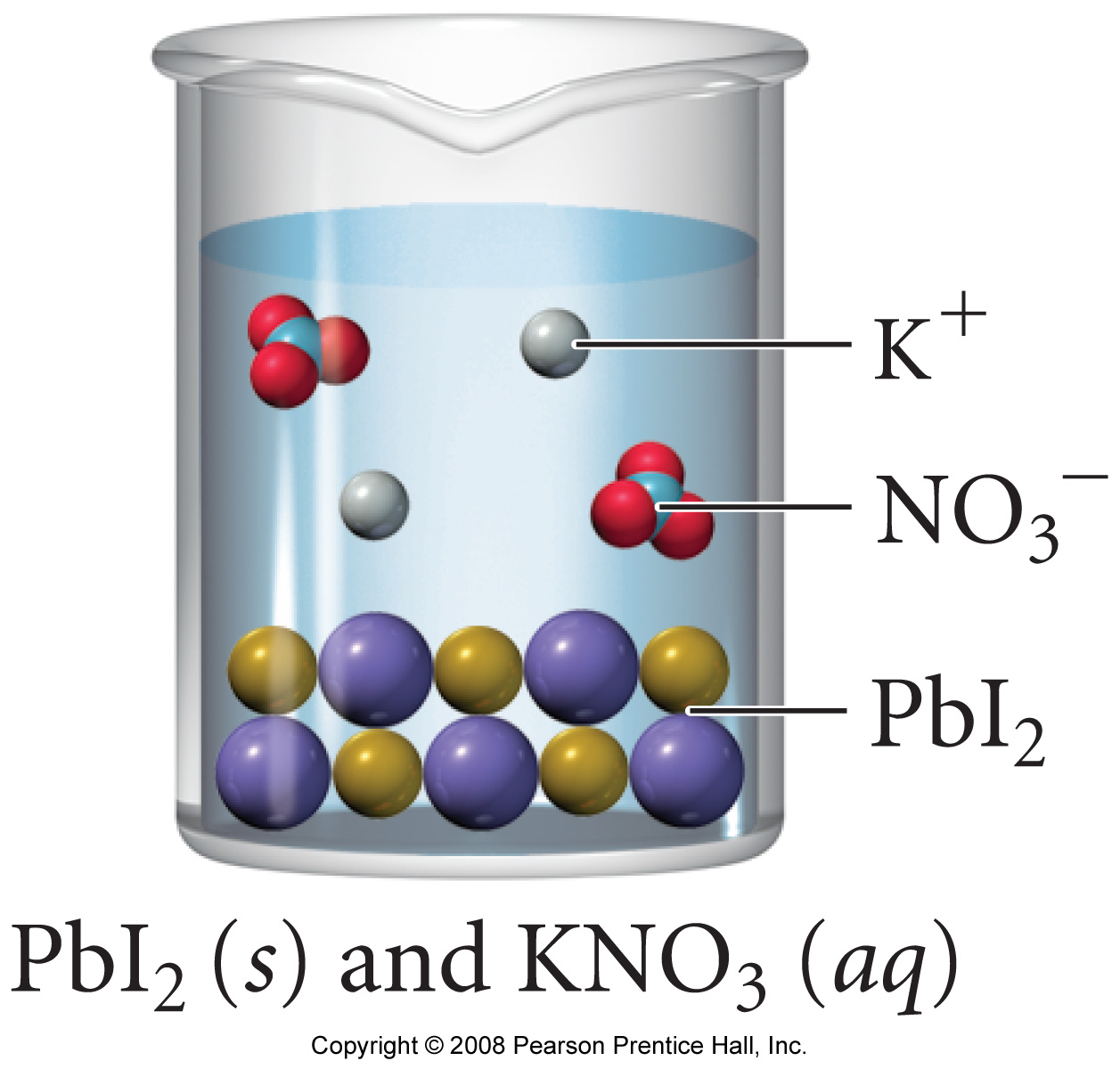 [Speaker Notes: Figure: 04-15-04UN

Title: 
PbI2 precipitate

Caption: 
The solid PbI2 settles to the bottom of the beaker, leaving potassium ions and nitrate ions in solution.]
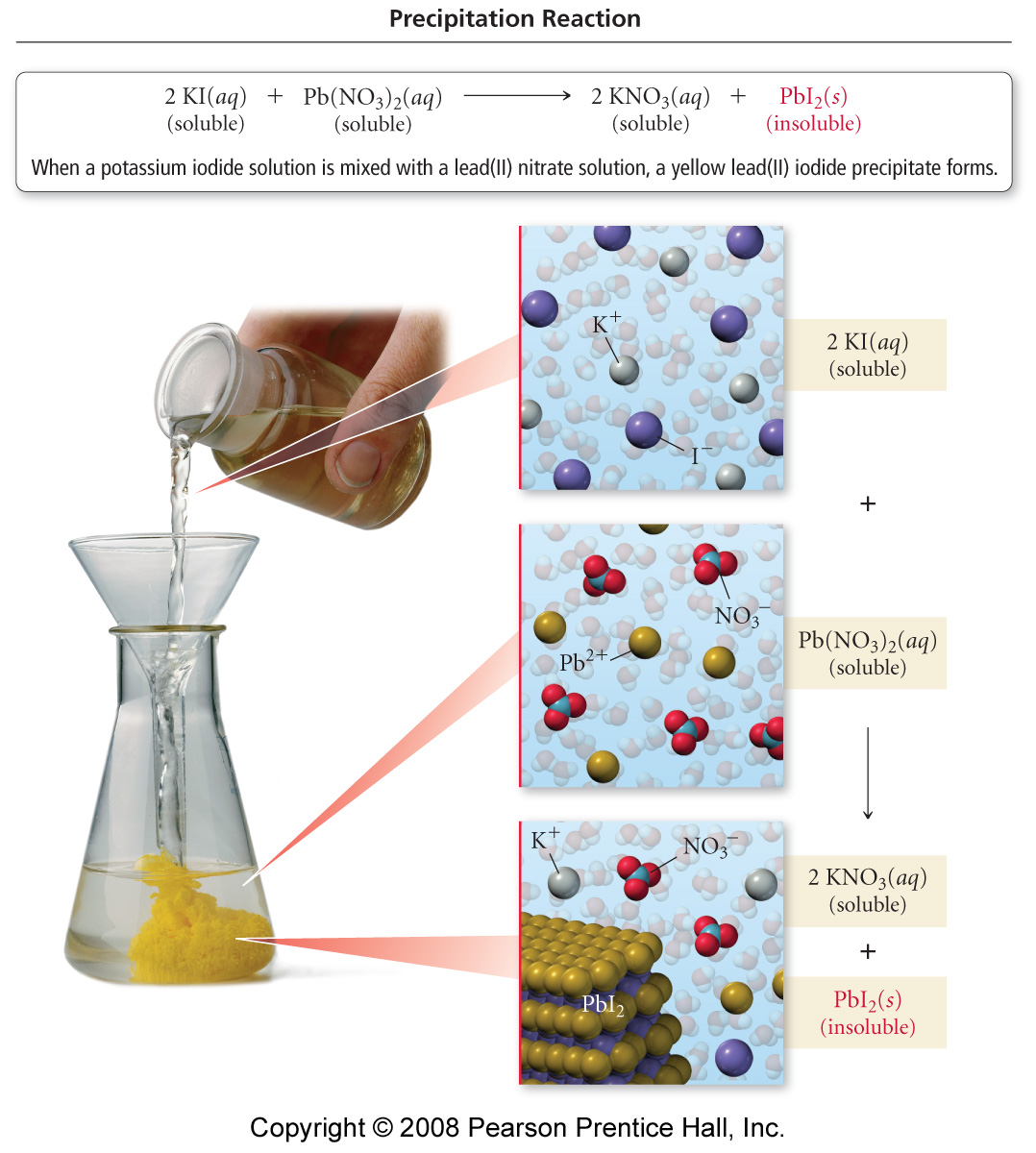 [Speaker Notes: Figure: 04-14

Title: 
Precipitation of Lead(II) Iodide

Caption: 
When a potassium iodide solution is mixed with a lead(II) nitrate solution, a yellow lead(II) iodide precipitate forms.]
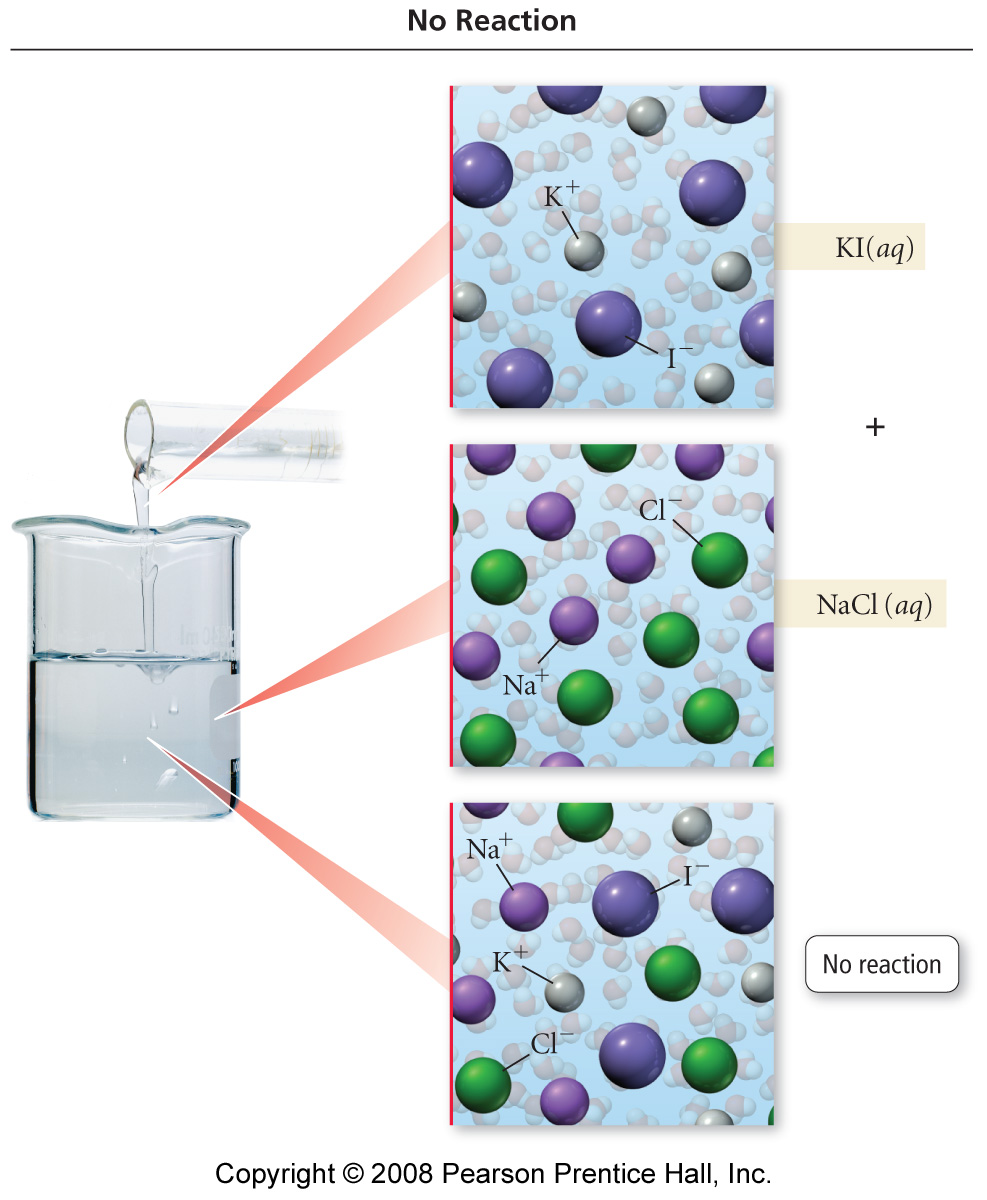 [Speaker Notes: Figure: 04-15

Title: 
No Precipitation

Caption: 
When a potassium iodide solution is mixed with a sodium chloride solution, no reaction occurs]
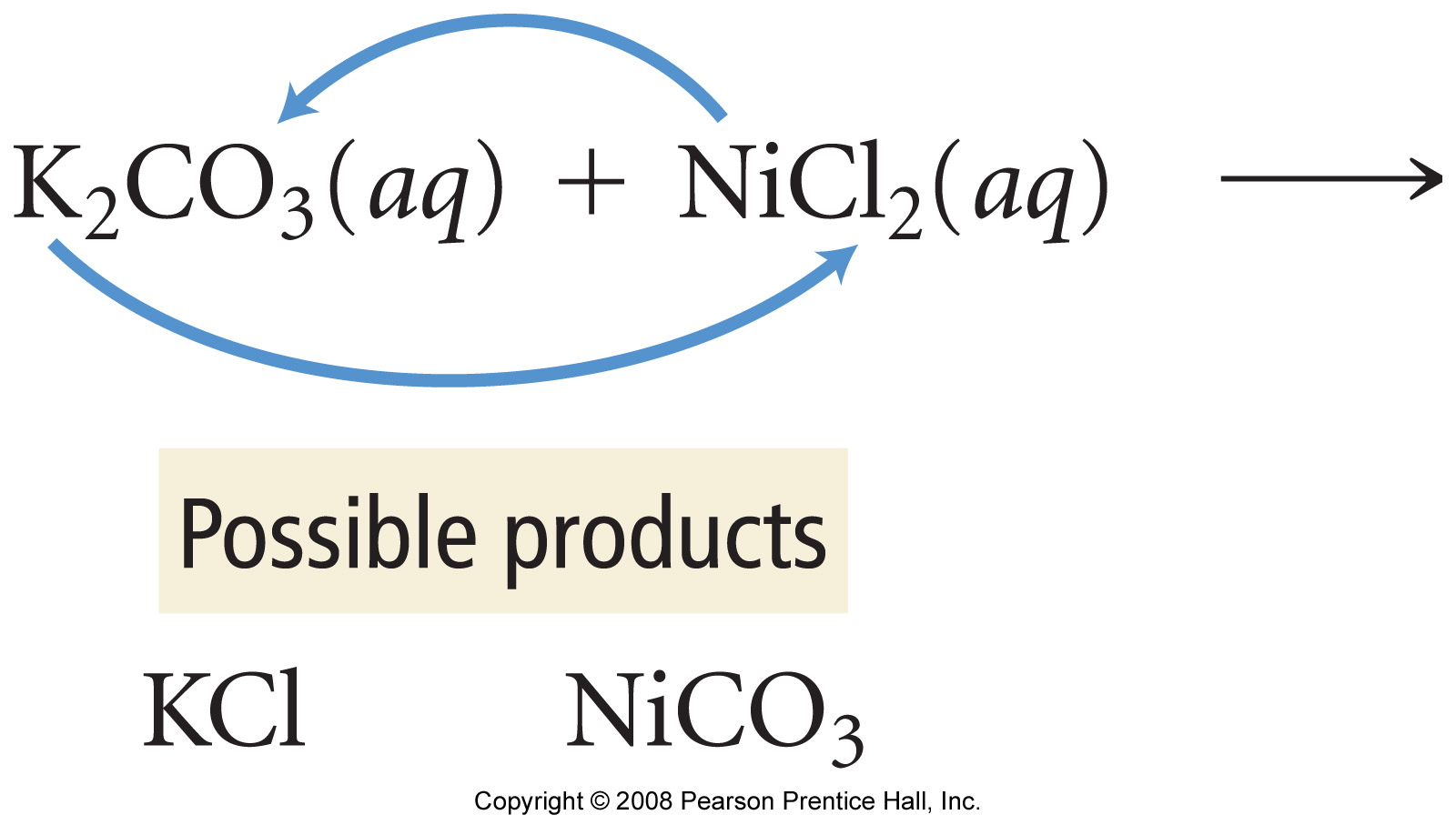 [Speaker Notes: Figure: 04-15-05UN

Title: 
EXAMPLE 4.10 Writing Equations for Precipitation Reactions - Conceptual Plan

Caption: 
Conceptual Plan for "Write an equation for the precipitation reaction that occurs (if any) when solutions of potassium carbonate and nickel(II) chloride are mixed."]
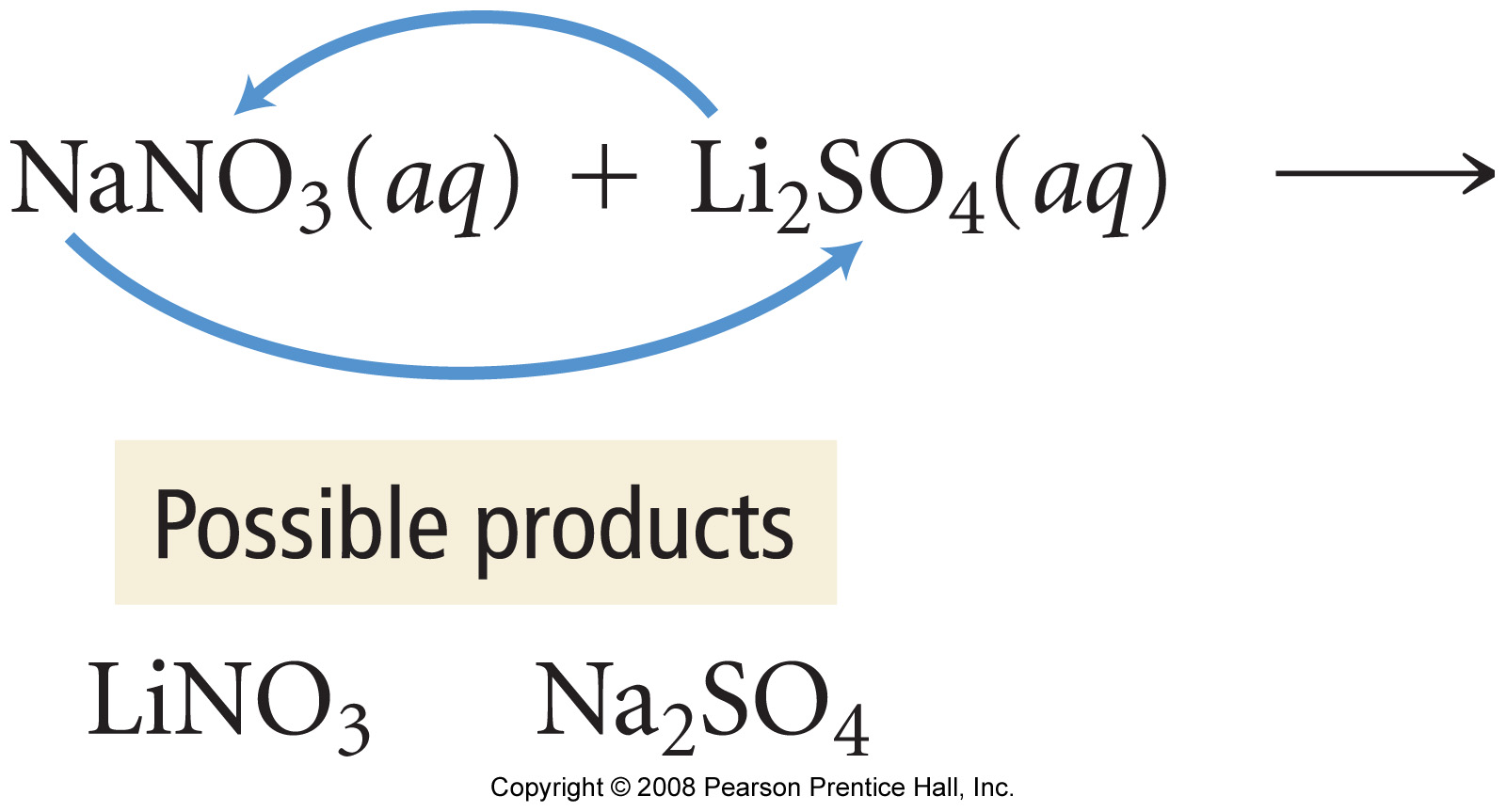 [Speaker Notes: Figure: 04-15-06UN

Title: 
EXAMPLE 4.11 Writing Equations for Precipitation Reactions - Conceptual Plan

Caption: 
Conceptual Plan for "Write an equation for the precipitation reaction that occurs (if any) when solutions of sodium nitrate and lithium sulfate are mixed."]
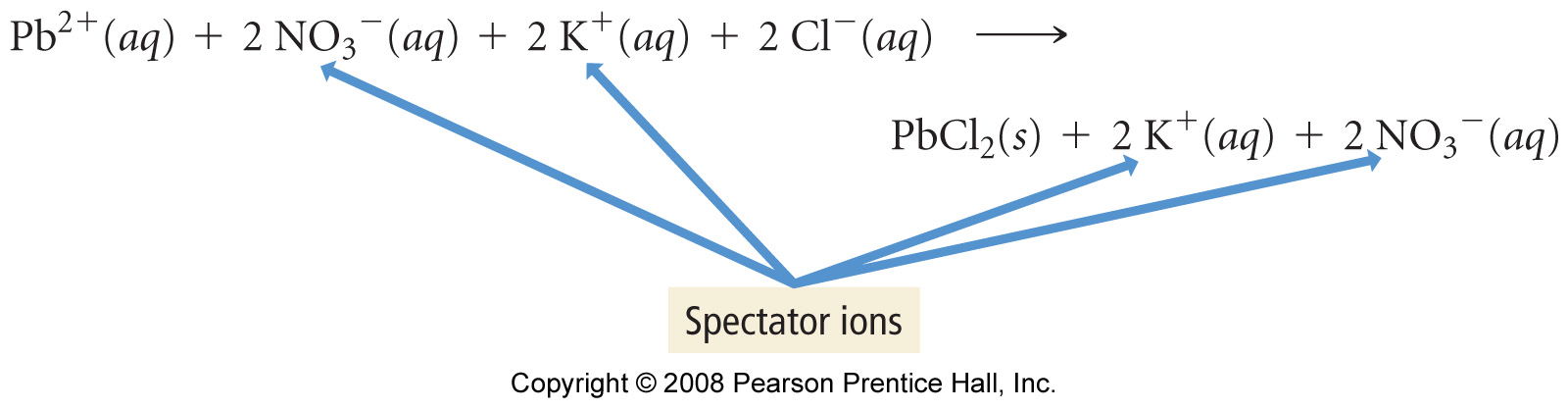 [Speaker Notes: Figure: 04-15-07UN

Title: 
Spectator ions (1)

Caption: 
Spectator ions are the ions that remain in solution after the precipitate has formed.]
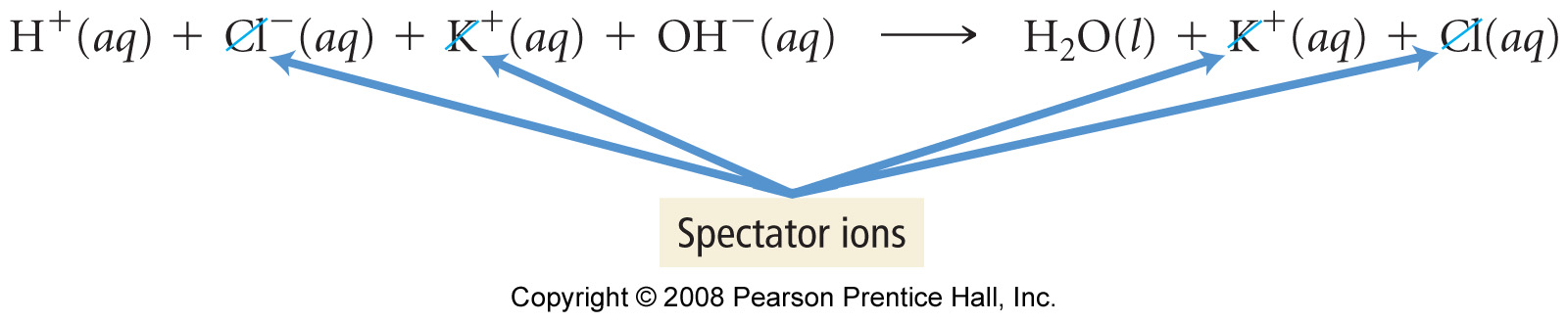 [Speaker Notes: Figure: 04-15-08UN

Title: 
Spectator ions (2)

Caption: 
Spectator ions are the ions that remain in solution after the precipitate has formed.]
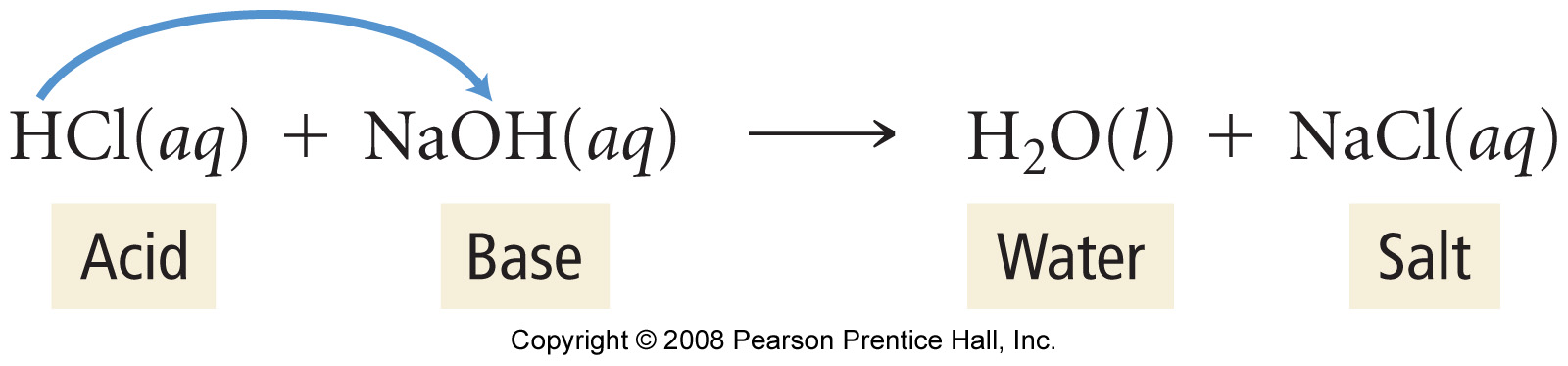 [Speaker Notes: Figure: 04-16-03UN

Title: 
Example of an acid/base reaction

Caption: 
Hydrochloric acid and sodium hydroxide react to produce water and sodium chloride.]
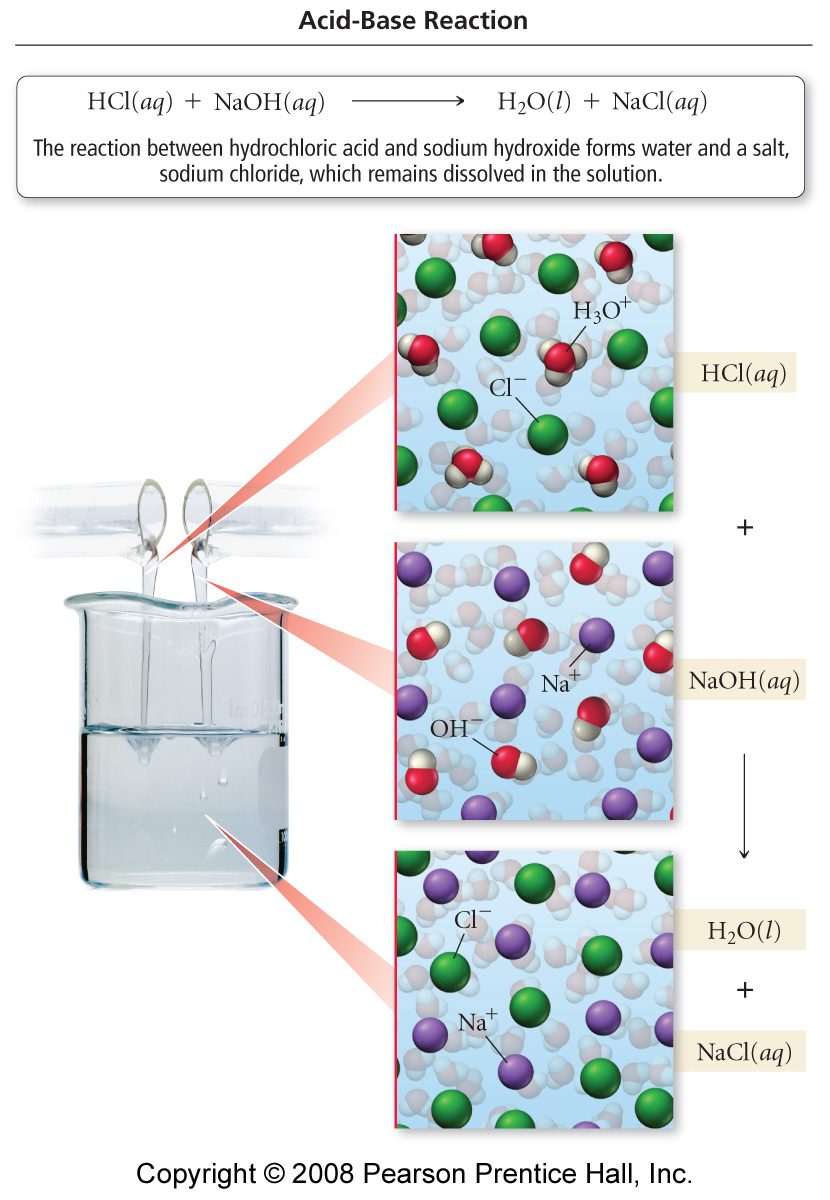 [Speaker Notes: Figure: 04-17

Title: 
Acid-Base Reaction

Caption: 
The reaction between hydrochloric acid and sodium hydroxide forms water and a salt, sodium chloride, which remains dissolved in the solution.]
Reactions in Aqueous Solution
Predict the products of the following reaction

Na3PO4  +  AgNO3
Reactions in Aqueous Solution
Predict the products of the following reaction

(NH4)2CrO4 + NiBr3 
Reactions in Aqueous Solution
Predict the products of the following reaction

HC2H3O2 + Ba(OH)2 
Reactions in Aqueous Solution
Predict the products of the following reaction

(NH4)3PO4 + KOH 

Remember NH4OH decomposes to form NH3 and H2O.
Reactions in Aqueous Solution
Predict the products of the following reaction

CaCO3 + HNO3 

Remember H2CO3 decomposes to form CO2 and H2O.
Reactions in Aqueous Solution
Predict the products of the following reaction

NH3 + FeCl3 

Remember NH3 behaves like NH4OH in double displacement reactions.
Practice problems       Tro – 4.71-4.76, 4.79-4.82
Solution Stoichiometry
Some sulfuric acid is spilled on a lab bench.  It can be neutralized by sprinkling sodium bicarbonate on it and then mopping up the resultant solution.  The sodium bicarbonate reacts with sulfuric acid as follows:

2NaHCO3(s) + H2SO4(aq)  Na2SO4(aq) + 2H2O(l) + 2CO2(g)

Sodium bicarbonate is added until the fizzing due to the formation of CO2(g) stops.  If 27 mL of 6.0M H2SO4 was spilled, what if the minimum mass of NaHCO3 that must be added to the spill to neutralize the acid?
Solution Stoichiometry
581 mL of 0.342 M Barium nitrate [Ba(NO3)2] are mixed with 264 mL of 0.631 M potassium sulfate (K2SO4).  Write the molecular, ionic, and net ionic reactions for this reaction, calculate the mass of any precipitate produced and inventory the ions in solution after precipitation.
Practice problems       Tro – 4.116
A 35.49 mL sample of 0.2430 M H2SO4 is mixed with 65.33 mL of a 0.4199 M sample of KOH.  Determine the concentration of all ions in solution, the pH, and pOH.
Remember
Titrations
A noncarbonated soft drink contains an unknown amount of citric acid, H3C6H5O7.  If 100.0 mL of the soft drink requires 33.51 mL of 0.01024 M NaOH to neutralize the citric acid completely, what is the concentration of citric acid in the soft drink in moles/liter (M)?  In equivalents/liter (N)?
Practice problems       Tro – 4.84, 4.110
Titrations
Suppose you are given a 4.554 g sample that is a mixture of oxalic acid, H2C2O4, and another solid that does not react with sodium hydroxide.  If 29.58 mL of 0.5501 M NaOH is required to titrate the oxalic acid in the 4.554 g sample, what is the weight percent of oxalic acid in the mixture?
An unknown solid acid is either citric acid or tartaric acid.  To determine which acid you have, you titrate a sample of the solid with aqueous NaOH and from this determine the molar mass of the unknown acid.  A 0.956 g sample was titrated with 29.1 mL of 0.513 M NaOH.  The formulas for the acids are

Citric acid H3C6H5O7
Tartaric acid H2C4H4O6
The molar mass of a certain metal carbonate, MCO3, can be determined by adding an excess of HCl acid to react with all the carbonate and then “back titrating” the remaining acid with a NaOH solution.  
Write the equations for these reactions
In a certain experiment, 20.00 mL of 0.0800 M HCl were added to a 0.1022 g sample of MCO3.  The excess HCl required 5.64 mL of 0.1000 M NaOH for neutralization.  Calculate the molar mass of the carbonate and identify M.
Challenge Problem
A 19.264 gram sample of a mixture of MgCl2 and CsCl is dissolved in water and treated with excess AgNO3 so that ALL the chloride precipitates as AgCl.  The mass of dried AgCl is 43.668 grams.  Calculate the mass CsCl in the sample.
The compound aluminum chloride is widely used to control chemical reactions in industry.  It is made by the following reaction:
Al2O3 + 3C + 3Cl2  2AlCl3 + 3 CO
How many grams of AlCl3 can be made from the reaction of 100. g Al2O3, 45 g C, and 160. gCl2?
In 1978, scientists extracted a compound with antitumor and antiviral properties from tunicates in the Caribbean Sea.   A 2.52 mg sample of the compound, didemnin-C, was analyzed and found to have the following composition; 1.55 mg C, 0.204 mg H, 0.209 mg N and 0.557 mg O.  The mass spectrum of didemnin-C was found to have a parent peak at 1014 g/mol that represents the molar mass of the compound.  What is the molecular formula of didemnin-C?
REDOX Reactions
Oxidation number -   In order to keep track of electrons in chemical reactions, chemists assign an oxidation number to each element.
Determining Oxidation States
Oxidation number of an element in its native state is zero.
Alkali metals have an oxidation number of +1
Alkaline earth elements have an oxidation number of +2
The oxidation number of monatomic ions is the same as the charge.
Determining Oxidation States
Fluorine is 1 except for F2.
Cl, Br, and I are 1 in binary compounds.
O is usually 2 (except for peroxides O22 and superoxides O21).
H is usually +1 (except for hydrides H1)
The sum of the oxidation numbers equals the charge on ion or molecule.
Try some
Ga2O3    			Fe2(CrO4)3

K2MnO4			Hg2(BrO3)2

H2PO4-			KClO4
Practice problems       Tro – 4.87-4.90
Oxidation – process in which an element loses one or more electrons with an increase in the oxidation number.

Reduction – process in which an element gains one or more electrons with a decrease in oxidation number.
Oxidizing agent – Substance that causes another substance to be oxidized.  The oxidizing agent is always reduced.

Reducing agent – Substance that causes another substance to be reduced.  The reducing agent is always oxidized.
WO3(s) + 3 H2(g)  W(s) + 3 H2O(l)
Element oxidized –
Element reduced –
Oxidizing agent –
Reducing agent –
hydrogen
tungsten
WO3
H2
SnO2(s) + 2 C(s)  Sn(l) + 2 CO(g)
Element oxidized –
Element reduced –
Oxidizing agent –
Reducing agent –
Carbon 
Tin 
SnO2(s)
C(s)
Practice problems       Tro – 4.91-4.92
Single Replacement Reactions
Half Reaction Method of Balancing Redox Reactions
Write skeleton ionic reaction.  (Usually a given.)
Split into 2 half reactions, one for oxidation and one for reduction.  (Determine what  is oxidized and what is reduced by calculating oxidation numbers.  Remember LEO says GER  Loses Electrons Oxidation, Gains Electrons Reduction)
Half Reaction Method of Balancing Redox Reactions
Balance each half reaction.
balance all but H and O.
balance O by adding H2O.
balance H by adding H+.
balance charge by adding electrons.
Half Reaction Method of Balancing Redox Reactions
Add half reactions together after multiplying by a factor to be sure electrons cancel.
Half Reaction Method of Balancing Redox Reactions
This method provides an equation for a reaction occurring in acid.  To change to a balanced basic reaction add    
H+  +  OH    H2O 
to the reaction to cancel out all H+’s.
Practice problems       Tro – 18.37-18.42
Balance in acid
Cr2O72-(aq) + Cl-1(aq)  Cr3+(aq) + Cl2(g)


14H+(aq) + Cr2O72-(aq) + 6Cl-1(aq) 
                  2Cr3+(aq) + 3Cl2(g) + 7 H2O(l)
Balance in acid
MnO2(s) + Hg(l) + Cl-1(aq) 
                                Mn+2(aq) + Hg2Cl2(s)

4H+(aq) + MnO2(s) + 2Hg(l) + 2Cl-1(aq) 
              Mn+2(aq) + Hg2Cl2(s) + 2H2O(l)
Balance in acid
Ag(s) + NO3-1(aq)  Ag+1(aq) + NO(g)


4H+(aq) + 3Ag(s) + NO3-1(aq) 
                  3Ag+1(aq) + NO(g) + 2 H2O(l)
Balance in acid
H3AsO4(aq) + Zn(s)  AsH3(g) + Zn+2(aq)


8H+(aq) + H3AsO4(aq) + 4Zn(s) 
                AsH3(g) + 4Zn+2(aq) + 4 H2O(l)
Balance in acid
Au+3(aq) + I2(s)  Au(s) + IO3-1(aq)


10Au+3(aq) + 3I2(s) + 18 H2O(l) 
             36H+(aq) + 10Au(s) + 6IO3-1(aq)
Balance in acid
IO3-1(aq) + I-1(aq)  I3-1(aq)


6H+(aq) + IO3-1(aq) + 8I-1(aq) 
                          3I3-1(aq) + 3 H2O(l)

(Hint: if you divide the balanced equation by 3 you will get the result above.)
		Balanced equation  18H+(aq) +3 IO3-1(aq) + 24I-1(aq)  9I3-1(aq) + 9 H2O(l)
Balance in acid
HS2O3-1(aq)  S(s) + HSO4-1(aq)


H+(aq) + 3HS2O3-1(aq) 
                  4S(s) + 2HSO4-1(aq) + H2O(l)
Balance in acid
O2-2(aq)  O2(g) + H2O(l)


4H+(aq) + 2 O2-2(aq)  O2(g) + 2H2O(l)
Balance in acid
Cr2O7-2(aq) + I2(aq)  Cr+3(aq) + IO3-1



34H+(aq) + 5Cr2O7-2(aq) + 3I2(aq) 
               10Cr+3(aq) + 6IO3-1 + 17H2O(l)
Balance in acid
S2O3-2(aq) + I2(aq)  S4O6-2(aq) + I-1(aq)


2S2O3-2(aq) + I2(aq)  S4O6-2(aq) + 2I-1(aq)
Balance in acid
MnO4-1(aq) + H2O2(aq)  Mn+2(aq) + O2(g)


6H+(aq) + 2MnO4-1(aq) + 5H2O2(aq) 
                 2Mn+2(aq) + 5O2(g) + 8 H2O(l)
Balance in acid
Hg2Cl2(s) + NO2-1(aq)  Hg+2(aq) + NO(g)


4H+(aq) + Hg2Cl2(s) + 2NO2-1(aq) 
 2Hg+2(aq) + 2NO(g) + 2Cl-1(aq) +2H2O(l)
Balance in acid
MnO4-2(aq)  MnO2(s) + MnO4-1(aq)


4H+(aq) + 3MnO4-2(aq) 
          MnO2(s) + 2MnO4-1(aq) + 2H2O(l)
Balance in acid
Pb(s) + PbO2(s) + SO4-2(aq)  PbSO4(s)


4H+(aq) + Pb(s) + PbO2(s) + 2SO4-2(aq) 
                        2PbSO4(s) + 2H2O(l)
Balance in base
Co(OH)3(s) + Sn(s) 
                       Co(OH)2(s) + HSnO2-1(aq)

OH-1(aq) + 2Co(OH)3(s) + Sn(s) 
       2Co(OH)2(s) + HSnO2-1(aq) + H2O(l)
Balance in base
ClO4-1(aq) + I-1(aq) 
                          ClO3-1(aq) + IO3-1(aq)

3ClO4-1(aq) + I-1(aq) 
                          3ClO3-1(aq) + IO3-1(aq)
Balance in base
PbO2(s) + Cl-1(aq) 
                       ClO-1(aq) + Pb(OH)3-1(aq)


OH-1(aq) + H2O(l) + PbO2(s) + Cl-1(aq) 
                        ClO-1(aq) + Pb(OH)3-1(aq)
Balance in base
NO2-1(aq) + Al(s)  NH3(g) + AlO2-1(aq)


OH-1(aq) + H2O(l) + NO2-1(aq) + 2Al(s) 
                                NH3(g) + 2AlO2-1(aq)
Balance in base
ClO-1(aq)  Cl-1(aq) + O2(g)


2ClO-1(aq)  2Cl-1(aq) + O2(g)
Balance in base
HXeO4-1(aq) + Pb(s) 
                             Xe(g) + HPbO2-1(aq)

2OH-1(aq) + HXeO4-1(aq) + 3Pb(s) 
                             Xe(g) + 3HPbO2-1(aq)
Balance in base
Ag2S(s) + CN-1(aq) + O2(g) 
                                S(s) + AgCN(aq)

2 H2O(l) + 2Ag2S(s) + 4CN-1(aq) + O2(g) 
           2S(s) + 4AgCN(aq) + 4OH-1(aq)
Balance in base
MnO4-1(aq) + S-2(aq)  MnS(s) + S(s)


8 H2O(l) + 2MnO4-1(aq) + 7S-2(aq) 
                  2MnS(s) + 5S(s) + 16OH-1(aq)
Balance in base
Cl2(g)  ClO-1(aq) + Cl-1(aq)  


2OH-1(aq) + Cl2(g) 
                    ClO-1(aq) + Cl-1(aq) + H2O(l)
Balance in base
MnO4-1(aq) + H2O2(aq)  MnO2(s) + O2(g)


2MnO4-1(aq) + 3H2O2(aq)  
       2MnO2(s) + 3O2(g) + 2OH-1(aq) + 2 H2O(l)
Balance in base
ClO2(aq)  ClO2-1(aq) + ClO3-1(aq)


2OH-1(aq) + 2ClO2(aq) 
              ClO2-1(aq) + ClO3-1(aq) + H2O(l)
Balance in base
CrO4-2(aq) + N2H4(aq)  Cr+3(aq) + N2(g)


4CrO4-2(aq) + 3N2H4(aq) + 4H2O(l) 
             4Cr+3(aq) + 3N2(g) + 20 OH-1(aq)